Analysis of Radionuclide Activation in the NuMI Decay Pipe Shield
S. Diane Reitzner
NBI 2014
23-09-2014
Outline
Introduction
NuMI beamline
Activity found in the NuMI decay pipe shield
Simple MARS model of NuMI for radionuclide production calculations
Comparison of data to MARS
Conclusion
2
S.D. Reitzner | Analysis of Radionuclide Activity in the NuMI Decay Pipe Shield
9/23/2014
Introduction
Tritium is highly mobile.
Can transmit as gaseous hydrogen (HT) or as water (HTO) 
Able to transfers from one medium to another.
Is difficult to contain.
Important to understand tritium production and behaviour in beamline  shielding.
Use core samples collected in 2006 and 2010 from the NuMI decay pipe shield for tritium studies.
Test MC method to predict tritium production.
Use non-tritium radionuclides as benchmark.
3
S.D. Reitzner | Analysis of Radionuclide Activity in the NuMI Decay Pipe Shield
9/23/2014
NuMI Target Hall
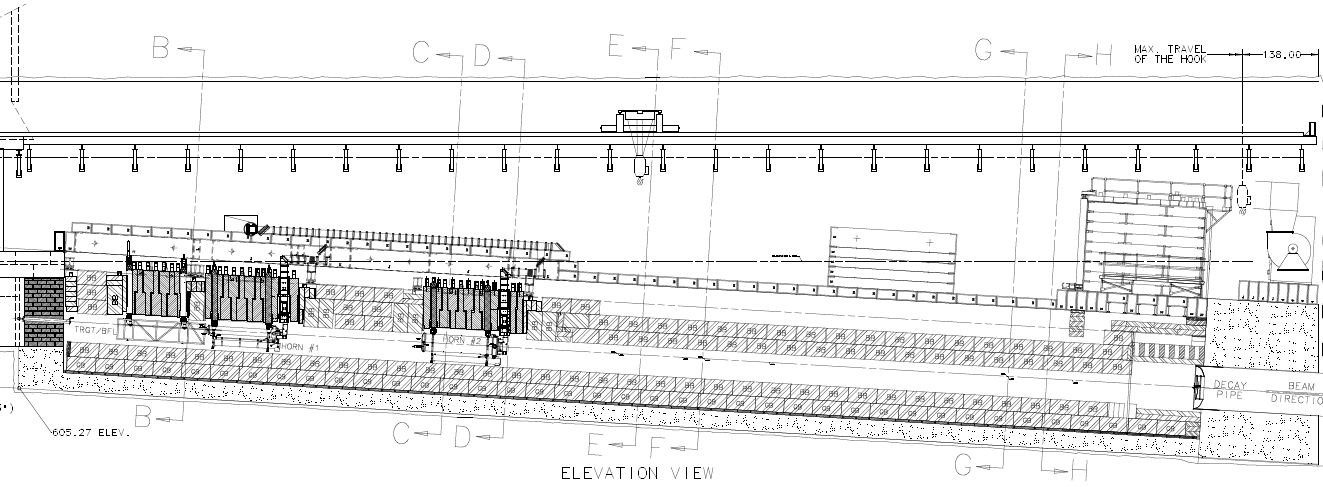 Target/Baffle Carriage
Graphite Target
120 GeV
proton beam
Decay 
Pipe
Horn 1
Focus resultant
pions and kaons
Horn 2
Steel Shielding
Flowable Fill
 ρ= 2.2 g/cm3
NuMI Beamline is subject to inflow of ground water.
Provides an easy route for tritium  migration.
Dehumidifiers in target hall are used to remove water from the air.
Air from the target hall is moved down the decay pipe passageway.
4
S.D. Reitzner | Analysis of Radionuclide Activity in the NuMI Decay Pipe Shield
9/23/2014
Dolomite
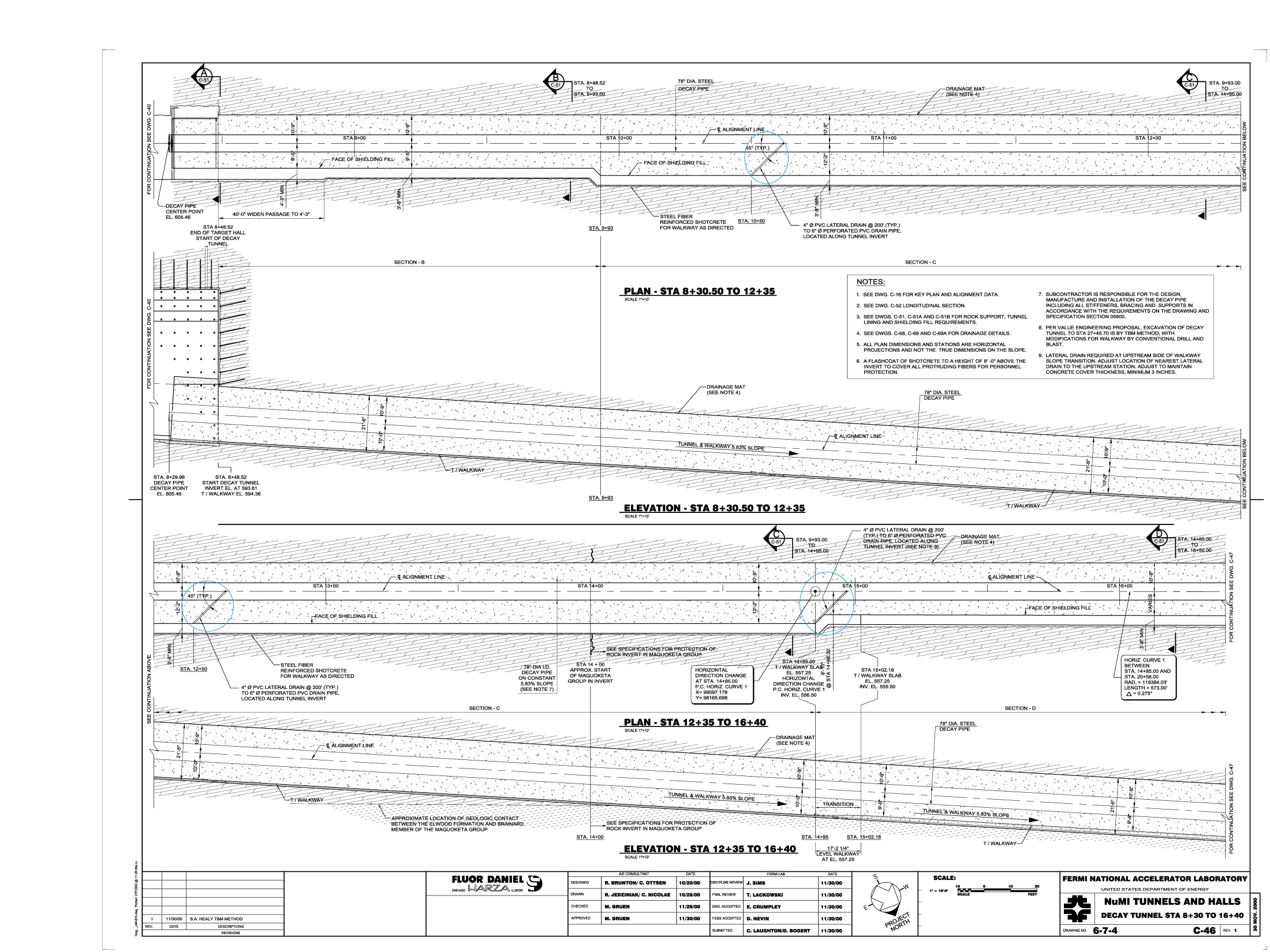 2.9 m outer 
radius of shield
98 m
93 m
To Target
Hall
2 m diameter pipe
Decay Pipe Walkway
NuMI Decay Pipe
675 m long
Neutrinos to MINOS in Soudan MN
3.7 m outer 
radius of shield
249 m
683 m
To Absorber Hall
2.1 m outer
radius
Pions and kaons 
decay to neutrinos and muons
5
S.D. Reitzner | Analysis of Radionuclide Activity in the NuMI Decay Pipe Shield
9/23/2014
Sample Locations
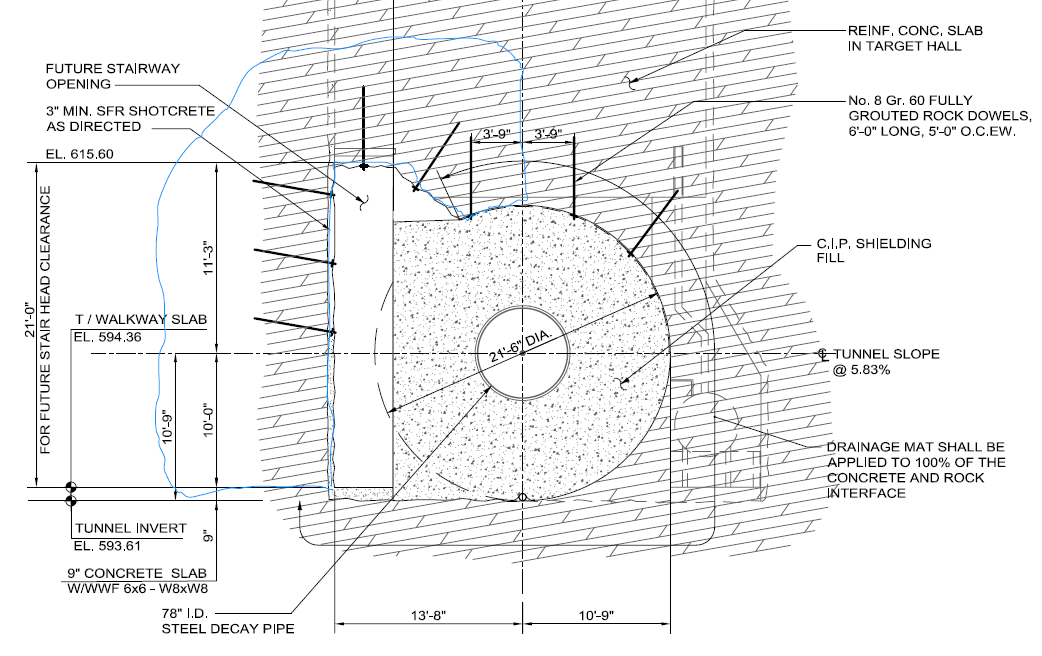 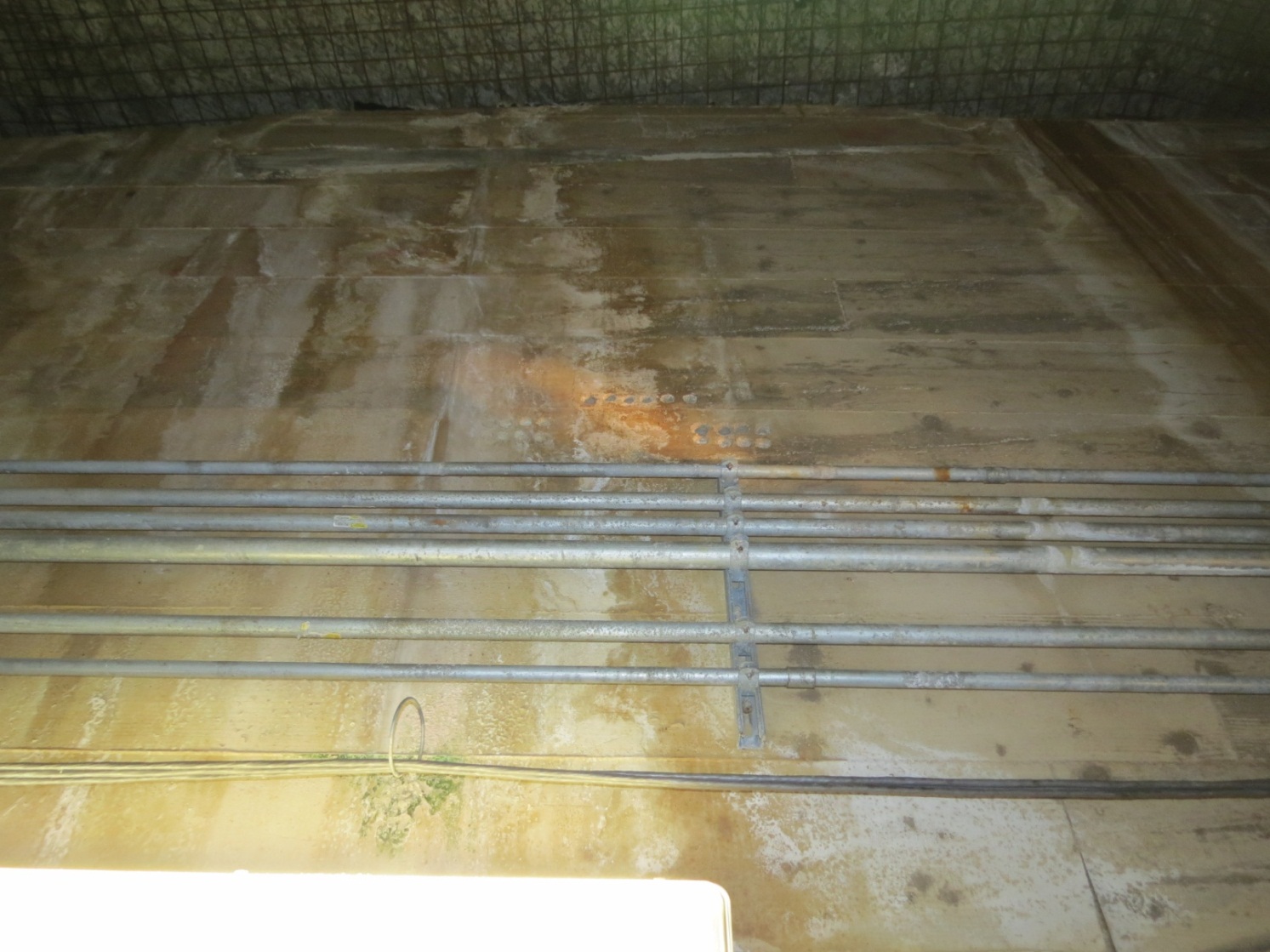 Decay pipe walkway
Decay pipe cross section. The red lines show locations of samples.
Face of the decay pipe shield where some core samples were collected
6
S.D. Reitzner | Analysis of Radionuclide Activity in the NuMI Decay Pipe Shield
9/23/2014
Data Analysis
Several samples collected at different depths from each sample location.
Sample collection occurred after several days of beam off.
Samples first analyzed using a high purity germanium detector for radionuclide activity.
7Be, 22Na, 54Mn, 46Sc, 60Co, 134Cs  and 152Eu where found.
Tritium’s low beta endpoint energy and no decay gamma means that it cannot be counted directly from the samples.
Tritium was leached from the samples and the leachate analyzed using a Tri-Carb LSC analyzer.
Not all tritium is collected from a single leaching process.
22Na was also detected in the leachate
7
S.D. Reitzner | Analysis of Radionuclide Activity in the NuMI Decay Pipe Shield
9/23/2014
Activity at Upstream End of Decay Pipe
8
S.D. Reitzner | Analysis of Radionuclide Activity in the NuMI Decay Pipe Shield
9/23/2014
Tritium Activity at Upstream End of Decay Pipe in 2006
ST9.99  2006
Direct Production
Absorption
Depletion
9
S.D. Reitzner | Analysis of Radionuclide Activity in the NuMI Decay Pipe Shield
9/23/2014
Tritium Activity at Upstream End of Decay Pipe
2006
No dehumidifiers in target hall
375 days total, 75 days beam off
2010
Dehumidifiers in target hall
1899 Days total, 28 days beam off
10
S.D. Reitzner | Analysis of Radionuclide Activity in the NuMI Decay Pipe Shield
9/23/2014
Tritium Activity at Downstream End of Decay Pipe
2006
No dehumidifiers in absorber hall
2010
Dehumidifiers in absorber hall
11
S.D. Reitzner | Analysis of Radionuclide Activity in the NuMI Decay Pipe Shield
9/23/2014
22Na Gamma vs Leachate
2006 
Upstream, thin shield
2010 
Upstream, thin shield
12
S.D. Reitzner | Analysis of Radionuclide Activity in the NuMI Decay Pipe Shield
9/23/2014
Leaching Fraction for 22Na
13
S.D. Reitzner | Analysis of Radionuclide Activity in the NuMI Decay Pipe Shield
9/23/2014
MC Analysis
Direct inventory of tritium is difficult to do for shielding
Diffusion effects at surface 
Not all tritium leached from shielding for analysis.
Try using MARS to predict tritium activity in shielding.
Test against other radionuclide production found in the shielding.
Deduce leaching fraction for tritium by comparing activity ratios of tritium to other radionuclides
Use simple geometry model of NuMI target hall and decay pipe.
Extract out star densities in decay pipe shield for nuclide spatial distributions. 
Extract nuclide production per star for R>1.7 m.
14
S.D. Reitzner | Analysis of Radionuclide Activity in the NuMI Decay Pipe Shield
9/23/2014
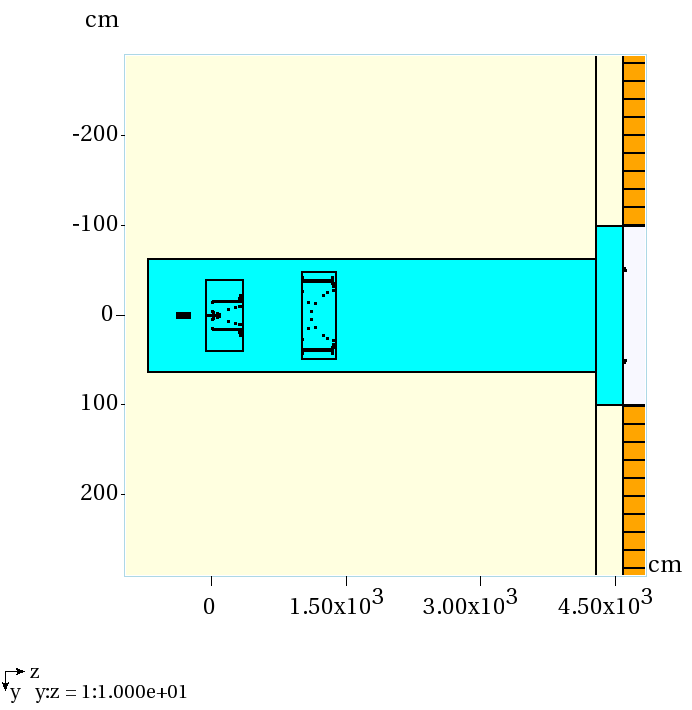 NuMI Target
Hall in MARS
Baffle
Target
Decay Pipe 
Entrance
Horn 1
Horn 2
15
S.D. Reitzner | Analysis of Radionuclide Activity in the NuMI Decay Pipe Shield
9/23/2014
Star Density per Proton in the Decay Pipe Shield
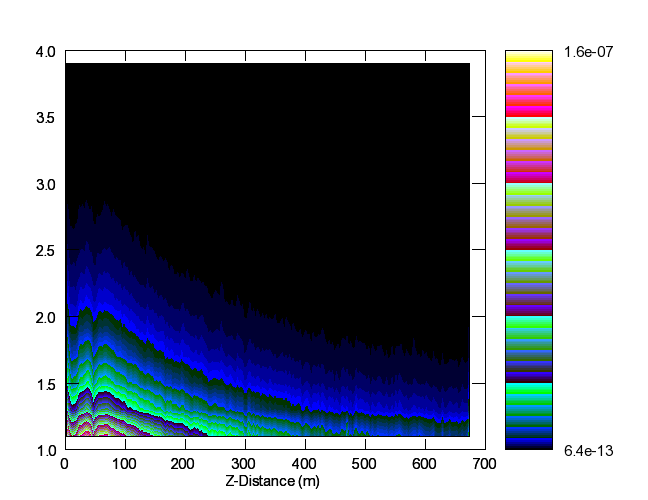 stars/cm3 per proton
Radius (m)
16
S.D. Reitzner | Analysis of Radionuclide Activity in the NuMI Decay Pipe Shield
9/23/2014
Nuclide Production Calculation
Extract nuclide production per proton for R>1.7m
Use DETRA to calculate activity Atot.
Intensity based on NuMI POT data.
Integrate over 375 days to compare to 2006 results
300 day beam on
75 day s beam off
Use Ratio of stars per bin over stars for R>1.7 m to scale activity.
17
S.D. Reitzner | Analysis of Radionuclide Activity in the NuMI Decay Pipe Shield
9/23/2014
2006 7Be Radial Distribution
18
S.D. Reitzner | Analysis of Radionuclide Activity in the NuMI Decay Pipe Shield
9/23/2014
Radial Distribution Fits
19
S.D. Reitzner | Analysis of Radionuclide Activity in the NuMI Decay Pipe Shield
9/23/2014
Nuclide Activity Comparison
The activity at R=2.1 m and Z=93m (from Horn 1) in the NuMI decay pipe for 300 days of beam on followed by 75 days beam off.
Activities for 7Be, 22Na, and 54Mn agree with the activity seen in the core samples.
Ratio of 7Be/22Na, 7Be/54Mn agree very well with data.
MARS reports greater activity for tritium
Tritium underreported in data as a single leach cycle does not collect all of the tritium
20
S.D. Reitzner | Analysis of Radionuclide Activity in the NuMI Decay Pipe Shield
9/23/2014
Prediction of Leaching Fraction using MARS
21
S.D. Reitzner | Analysis of Radionuclide Activity in the NuMI Decay Pipe Shield
9/23/2014
Predicted Leaching Fraction
Ratio of 7Be/3H from MARS:
2006: 2.0
2010: 1.2
22
S.D. Reitzner | Analysis of Radionuclide Activity in the NuMI Decay Pipe Shield
9/23/2014
Conclusions
Activity in samples taken from the NuMI decay pipe shielding in 2006 and 2010 demonstrate the mobility of 3H.
Fixed nuclides like 7Be and 22Na can be used to benchmark Monte Carlo codes used for radionuclide production in shielding.
MARS prediction of nuclide distributions match data.
Predicted activity of fixed nuclides agree with data. 
Comparison of tritium activity predicted by MARS to the activity seen in the samples implies that only 41% of the tritium collected in the deep samples.
23
S.D. Reitzner | Analysis of Radionuclide Activity in the NuMI Decay Pipe Shield
9/23/2014